На что похоже солнце?Презентация к стихотворениюТатьяны Боковой
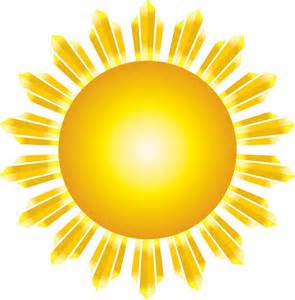 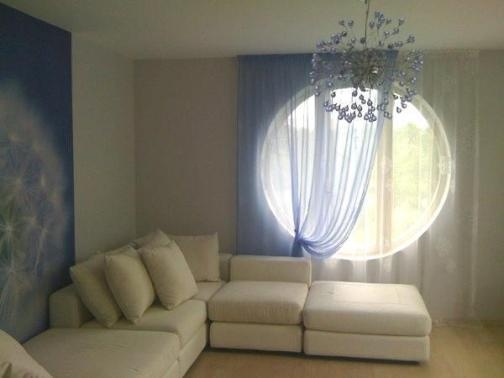 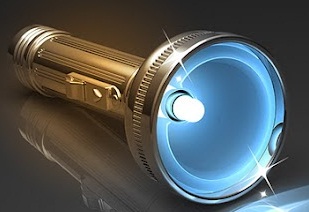 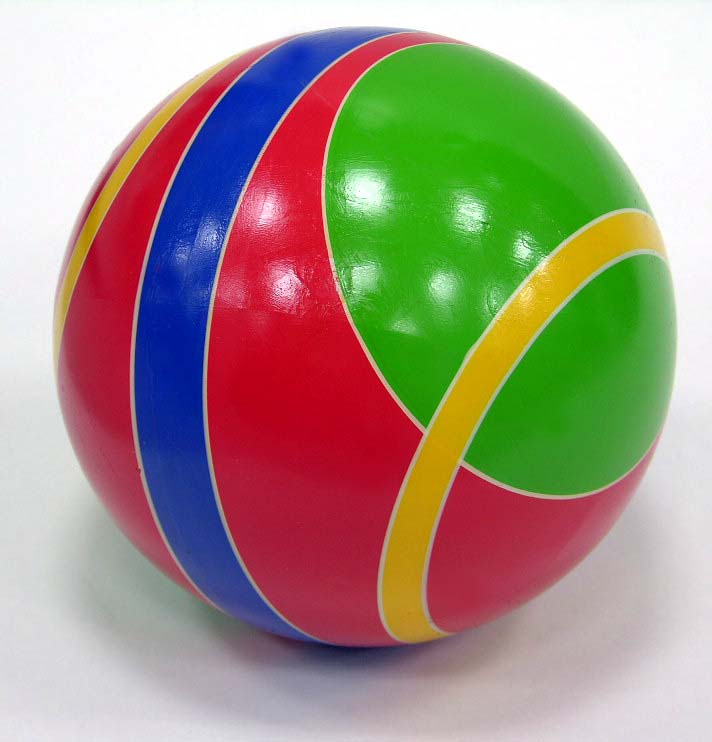 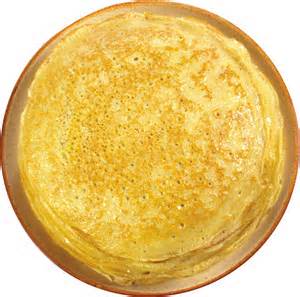 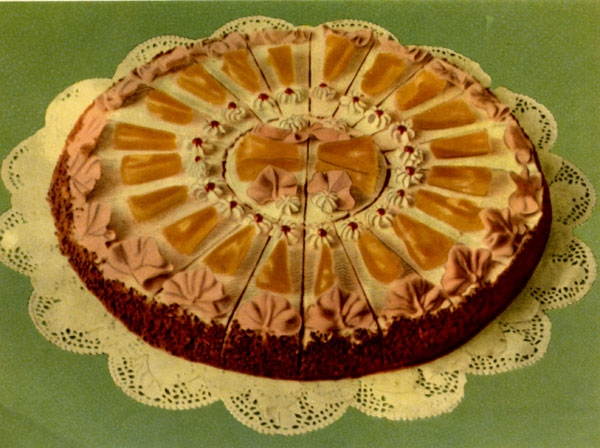 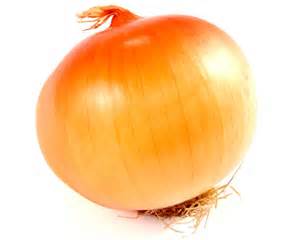 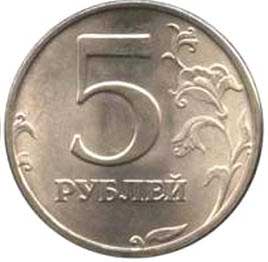 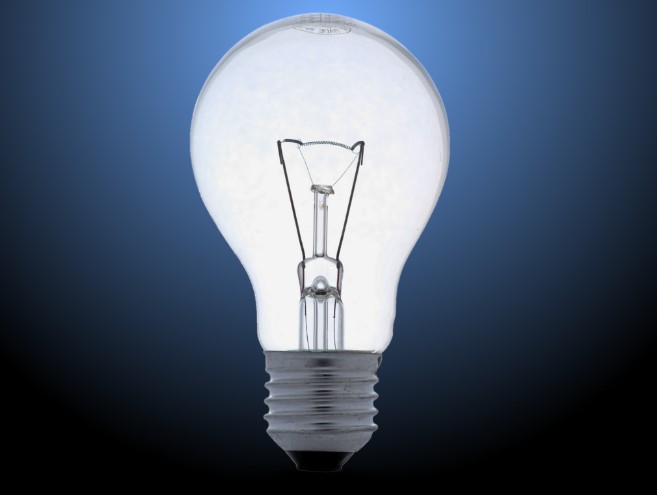 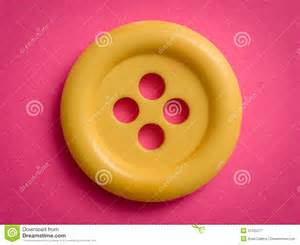 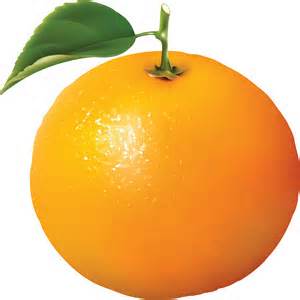 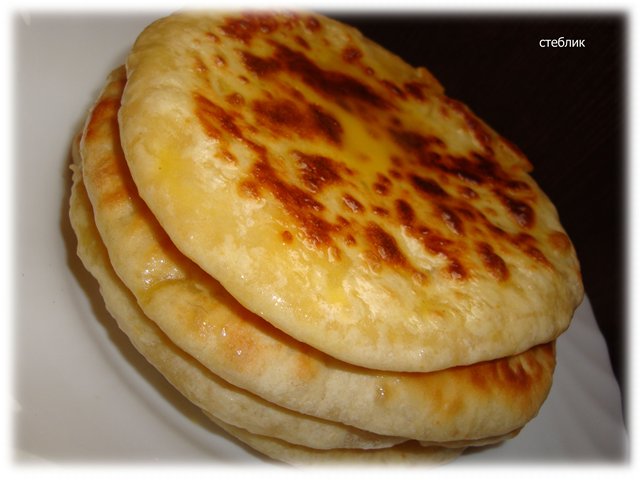 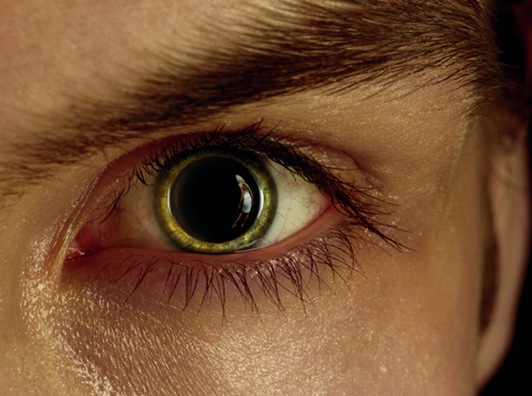 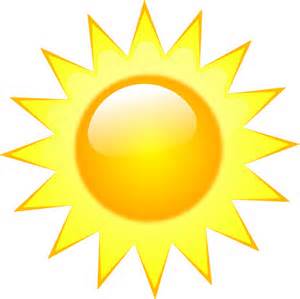